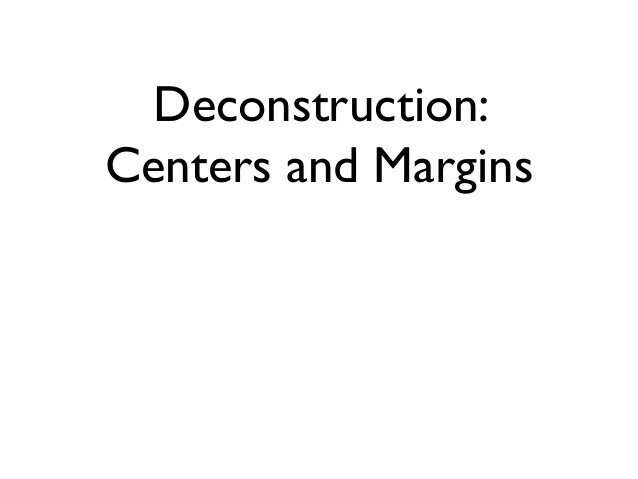 nripendra singh
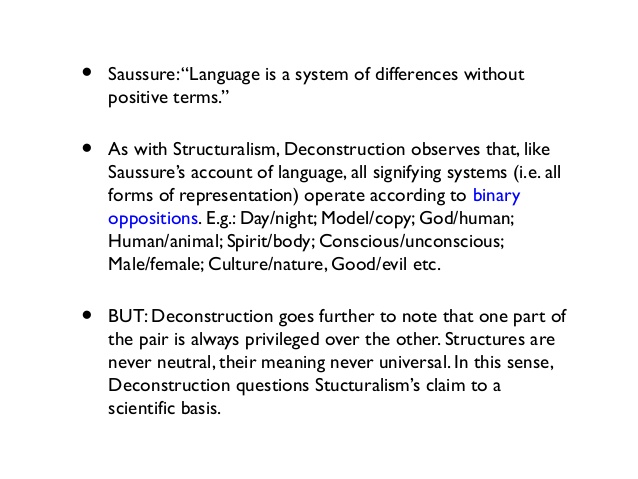 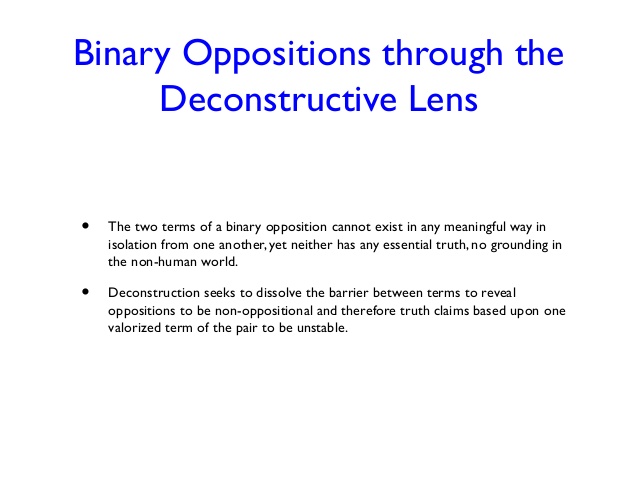 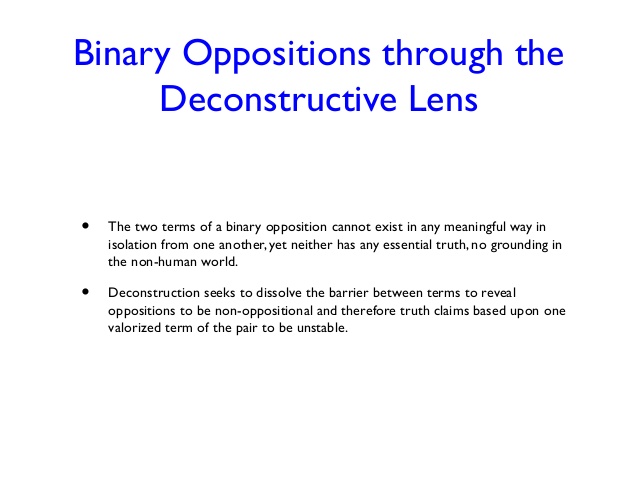 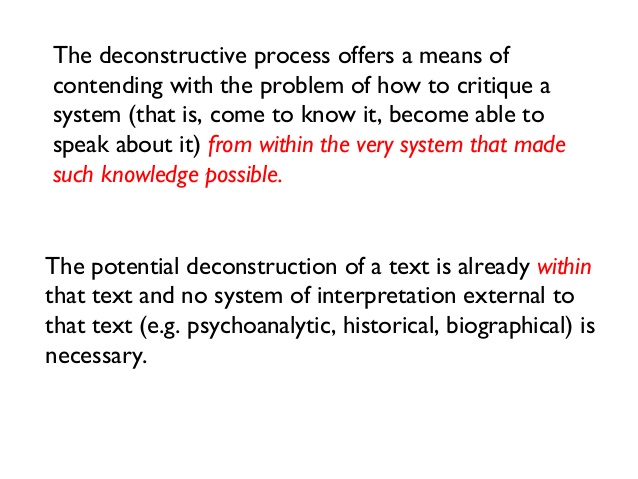 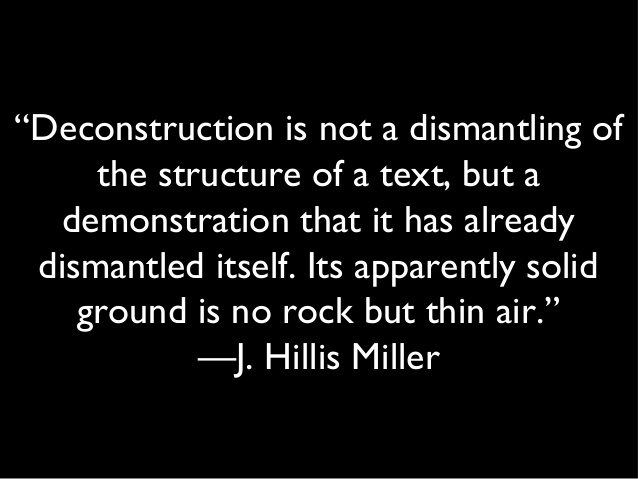 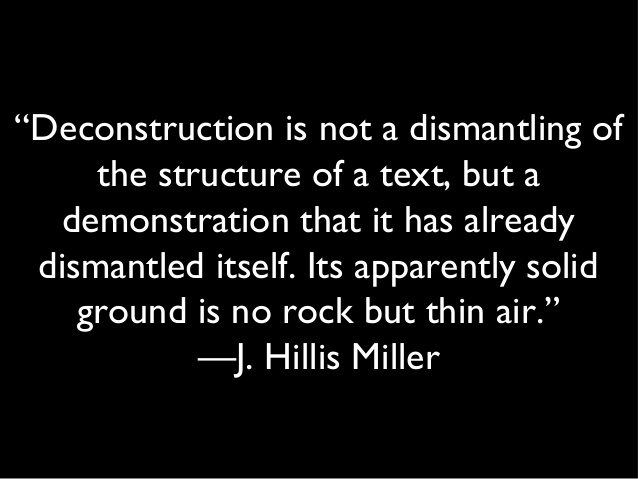 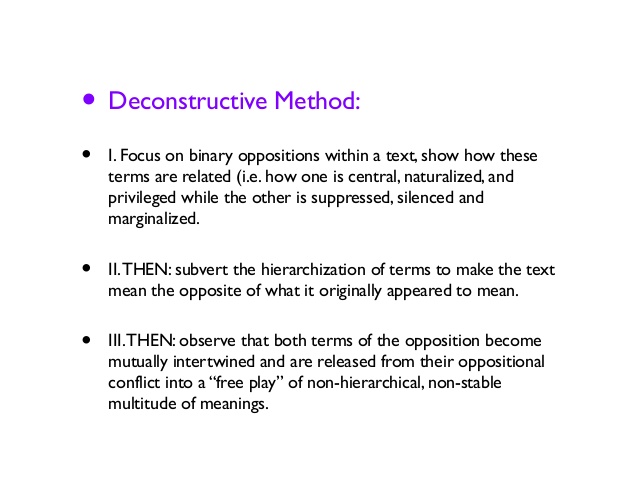 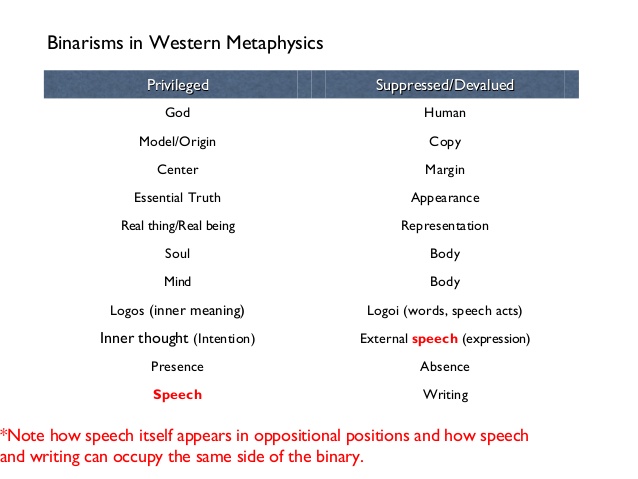 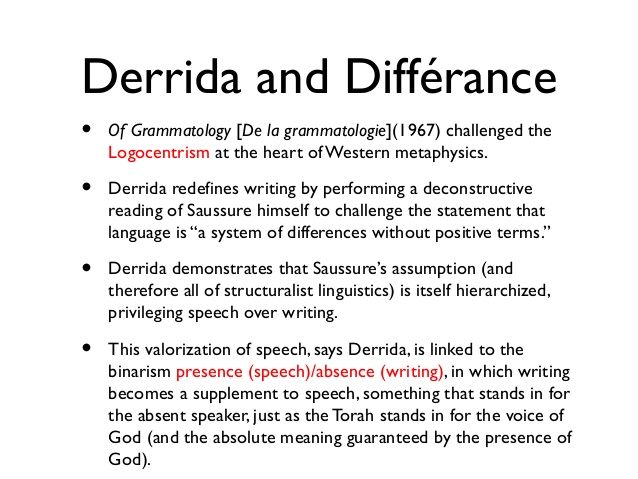 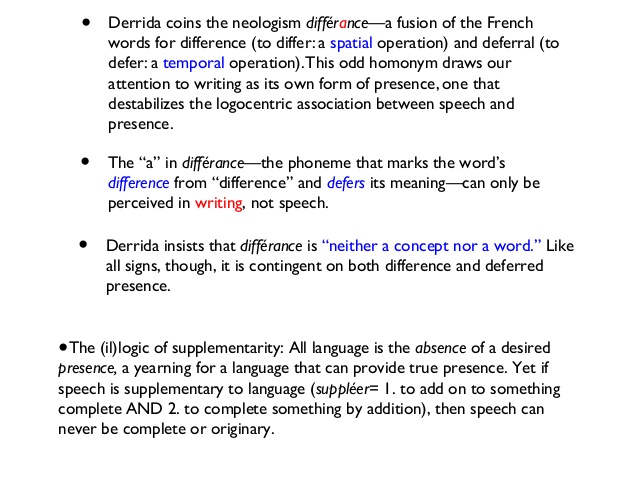 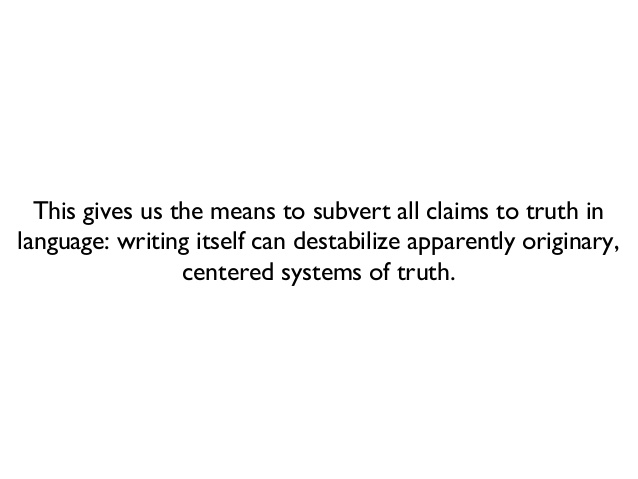